Day 13 - Tuesday
December 13, 2011
Dropped off car at rental agency.
Met Sister Suzanne Limburg who was with the Southwicks/Perkins at dedication.  Also met Flory Palaj Evans (David Evans who served as missionary 97-97??-they live in Sonora, CA)…she is from Reu.
Met Bro. and Sis.  Lunt mission president in 96? (also a missionary in 1955)…Henry Lunt 1824/53/4 wives…Infield rep for church
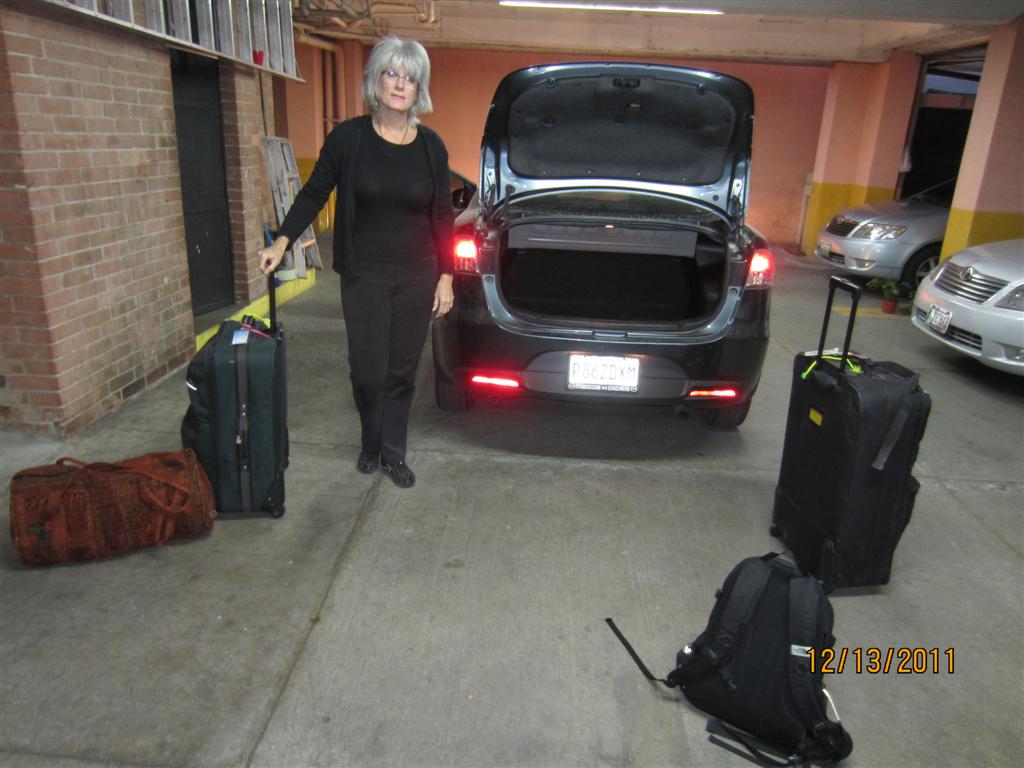 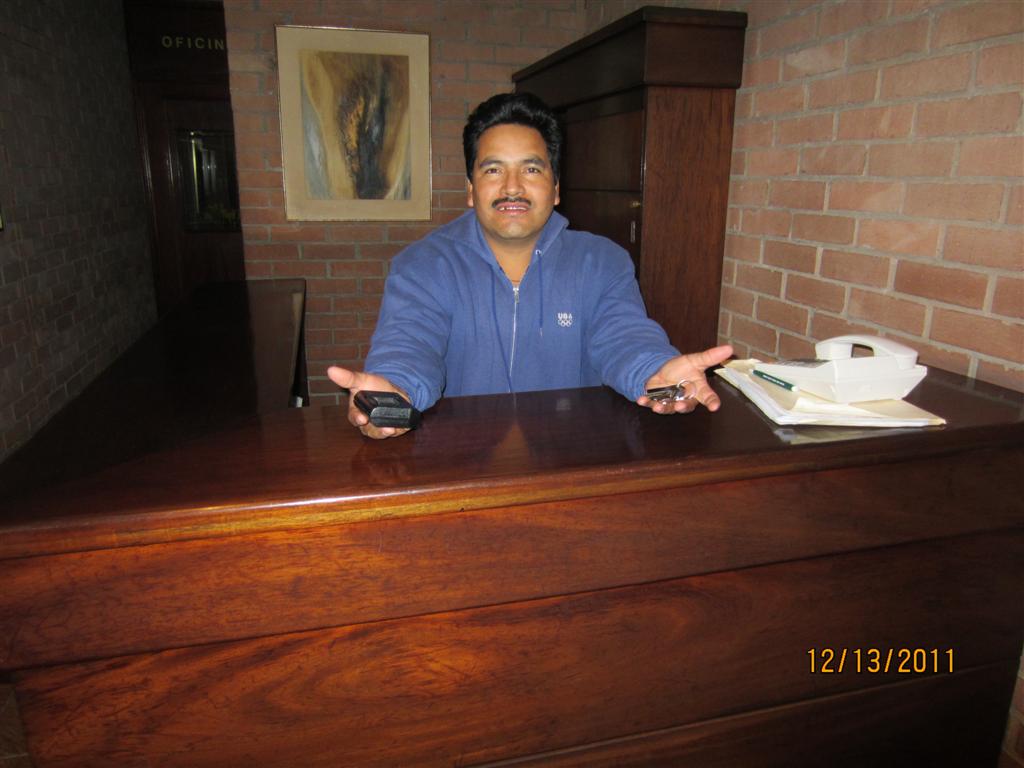 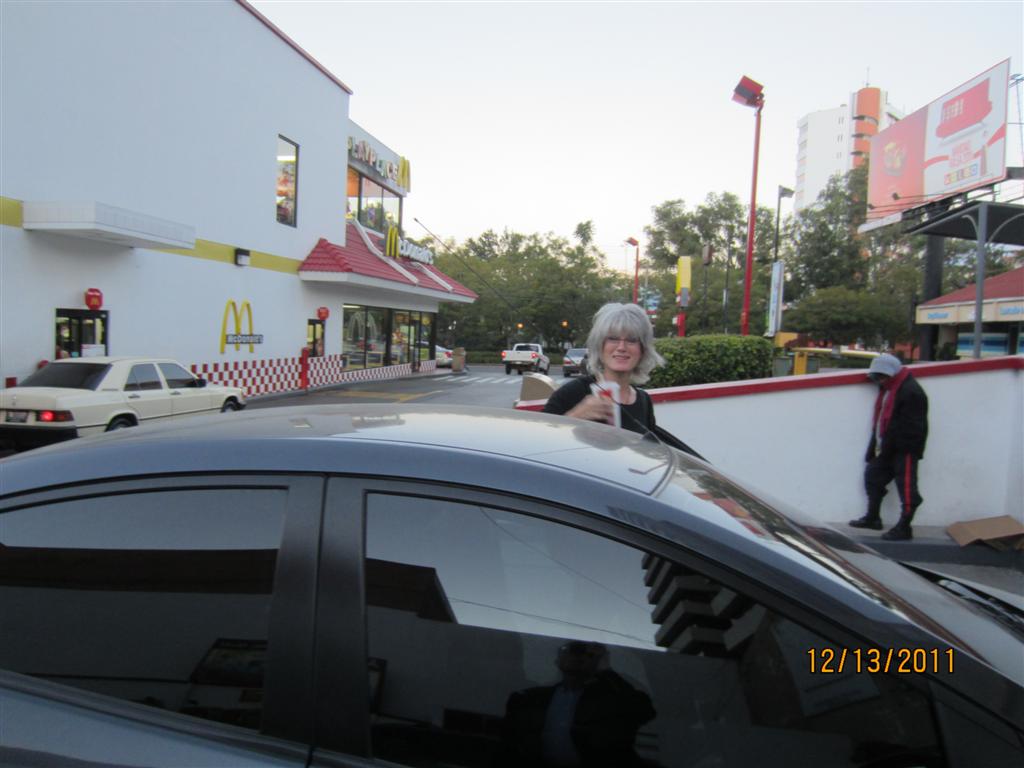 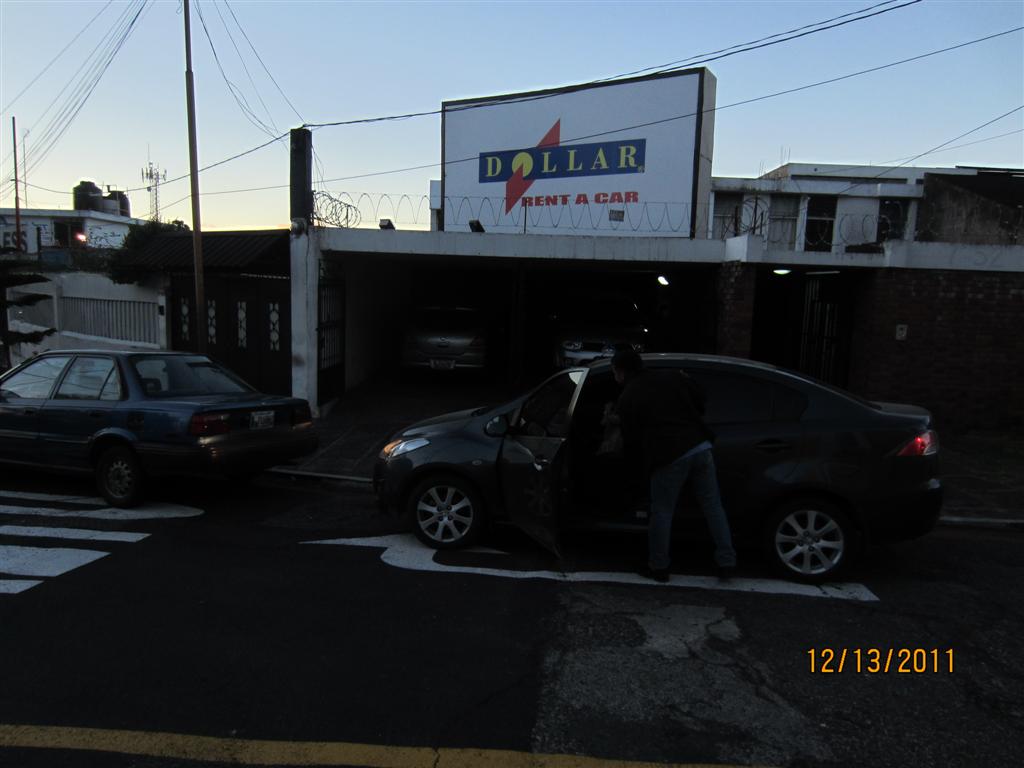 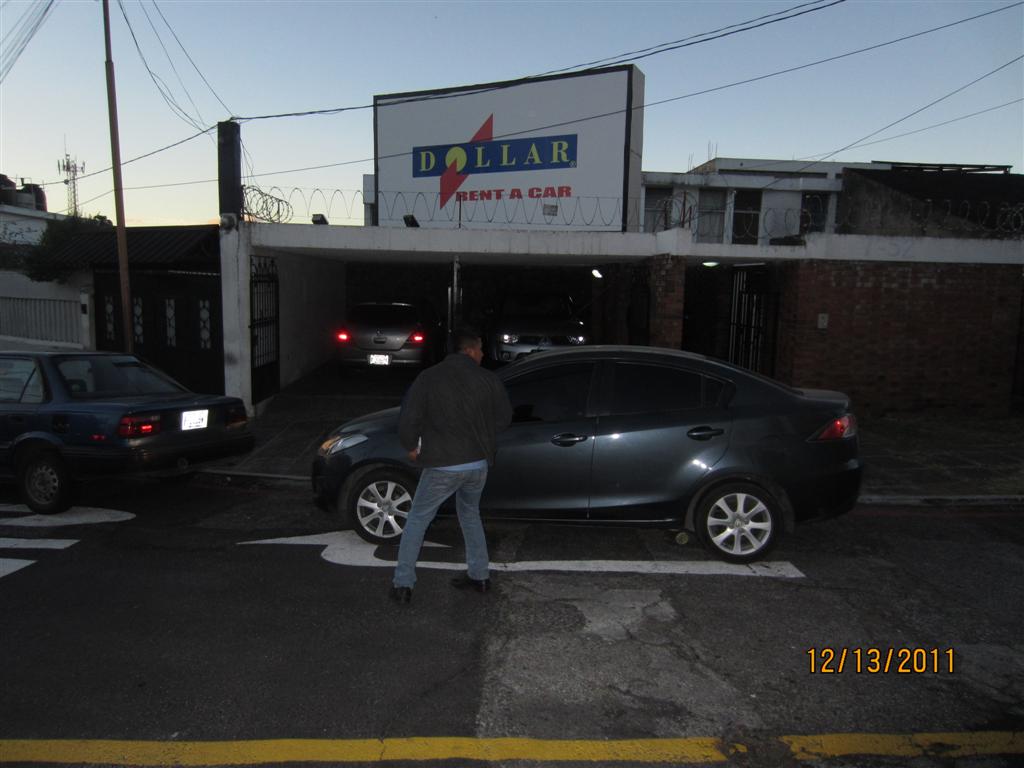 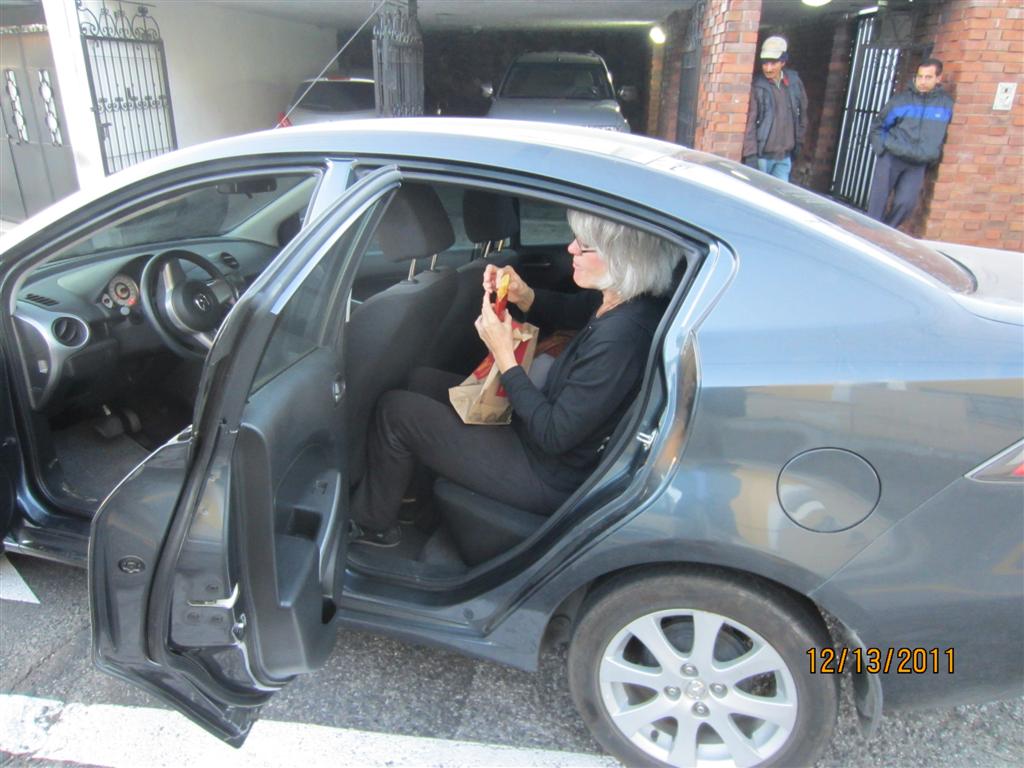 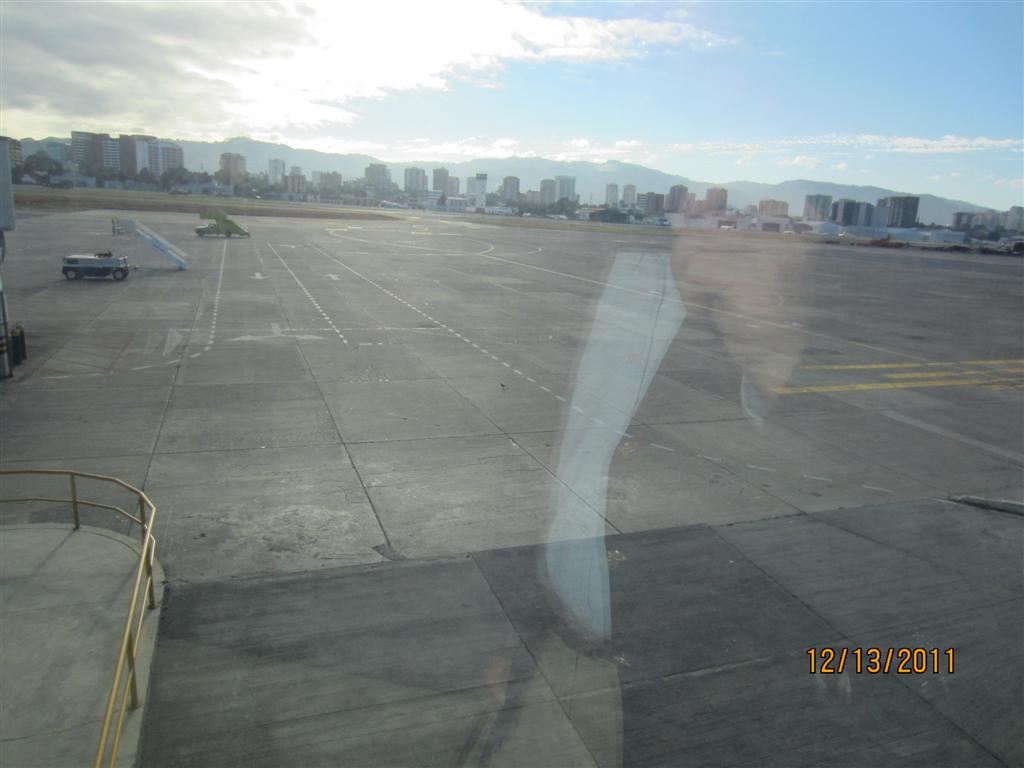 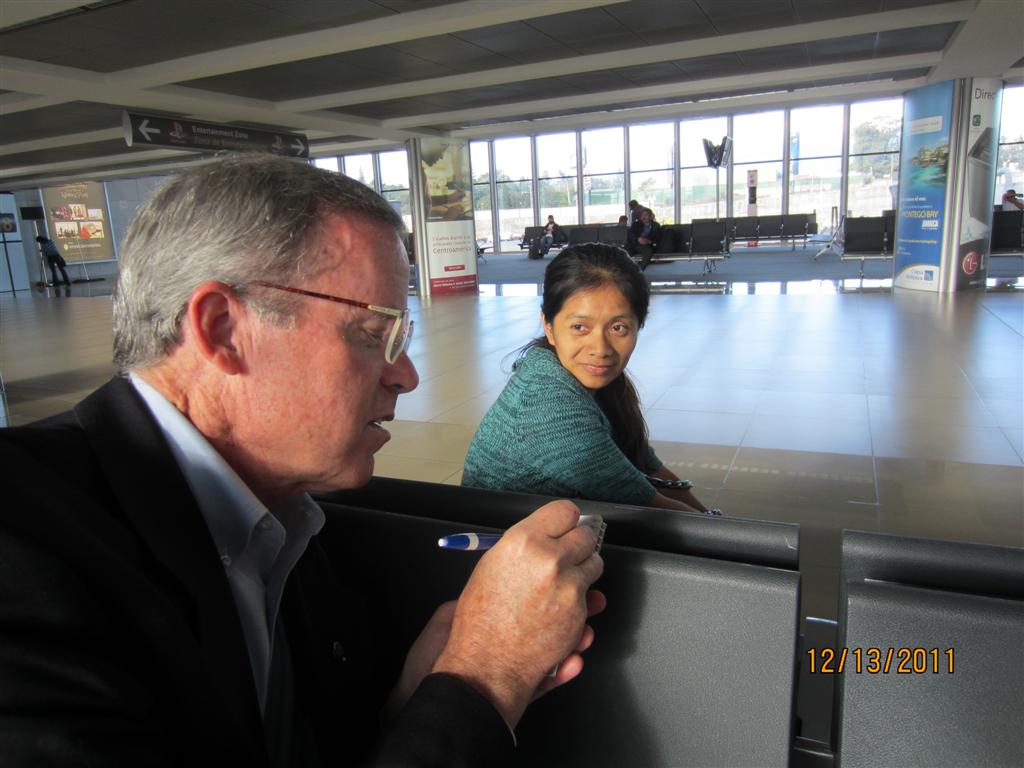 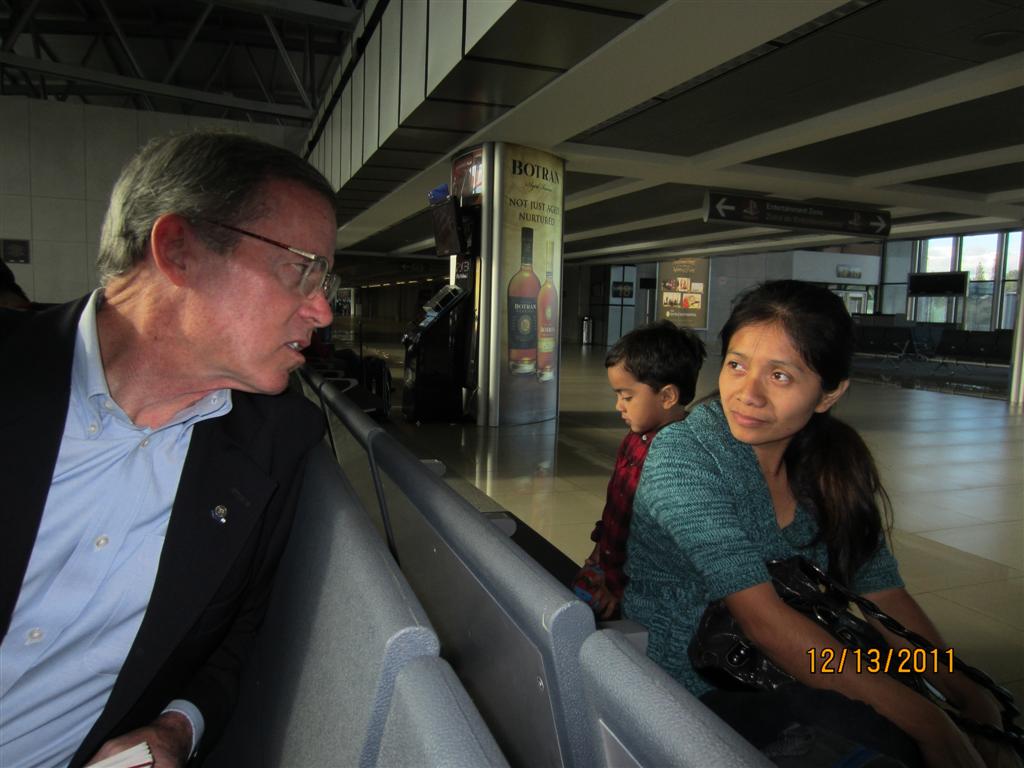 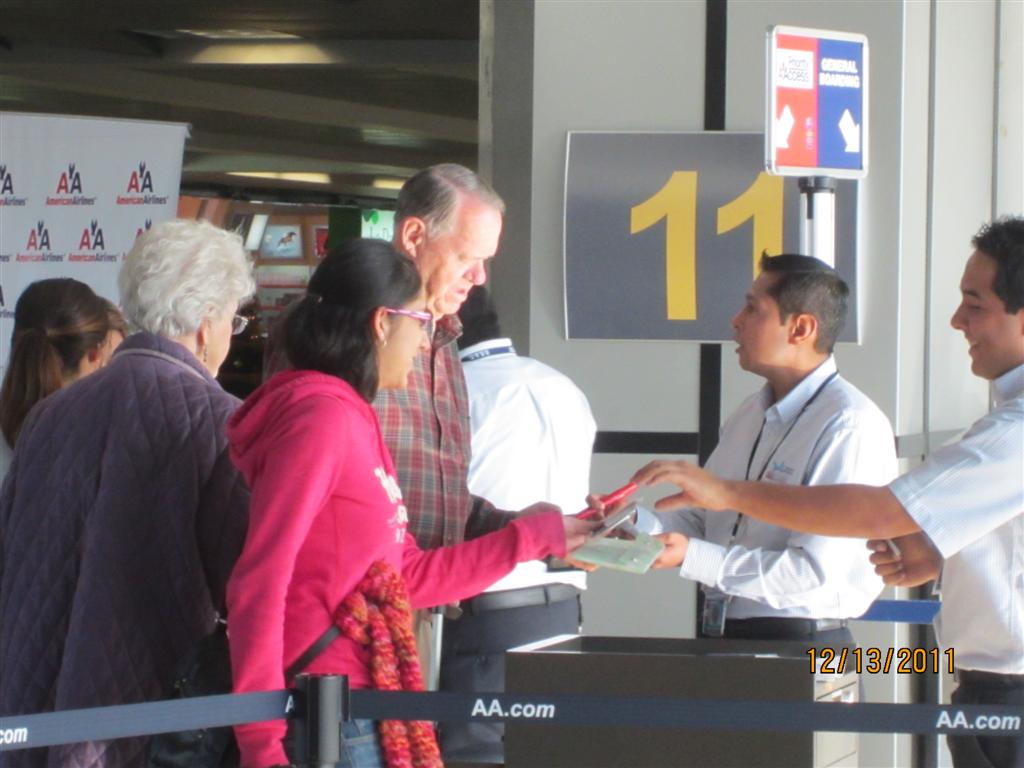 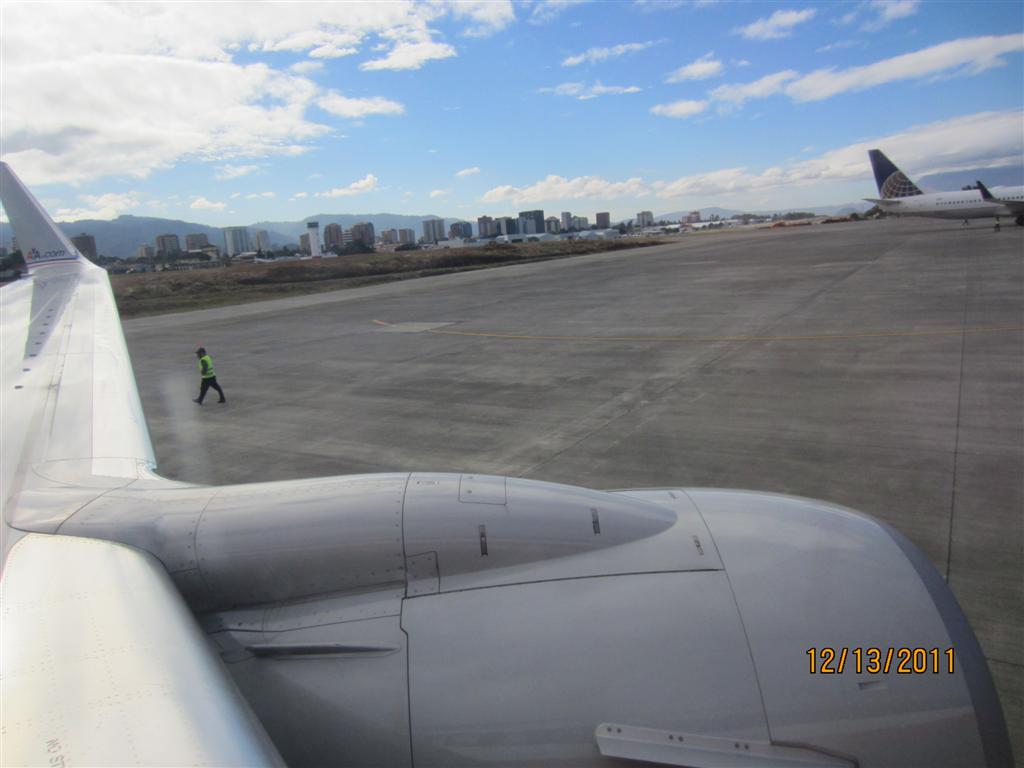 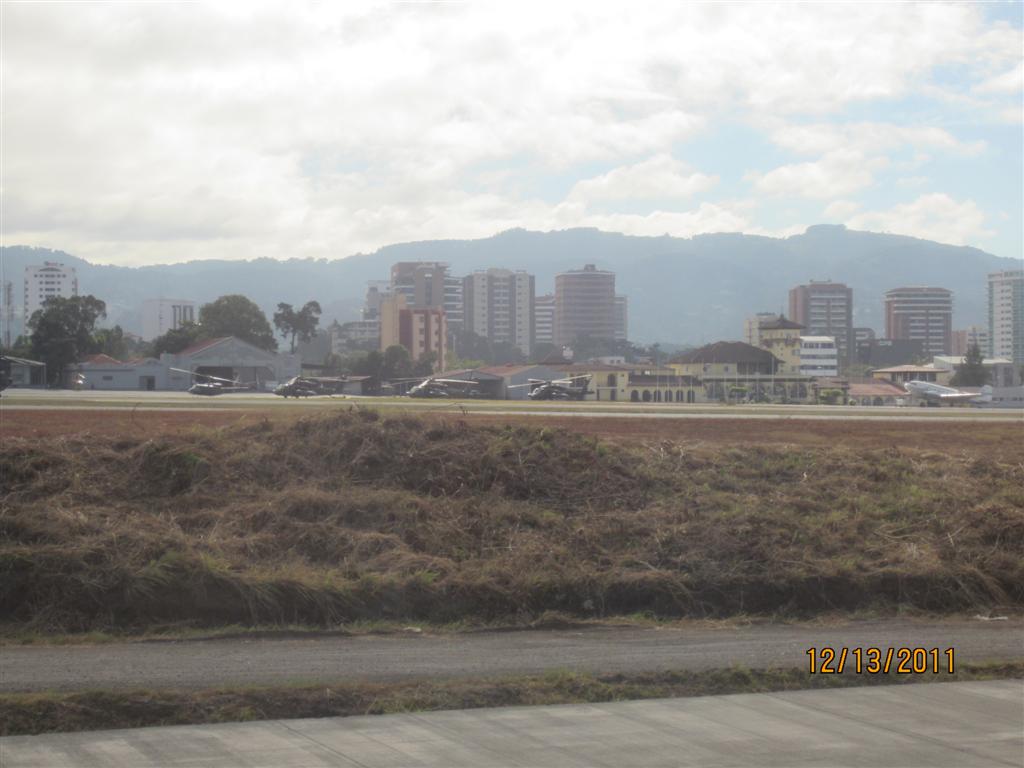 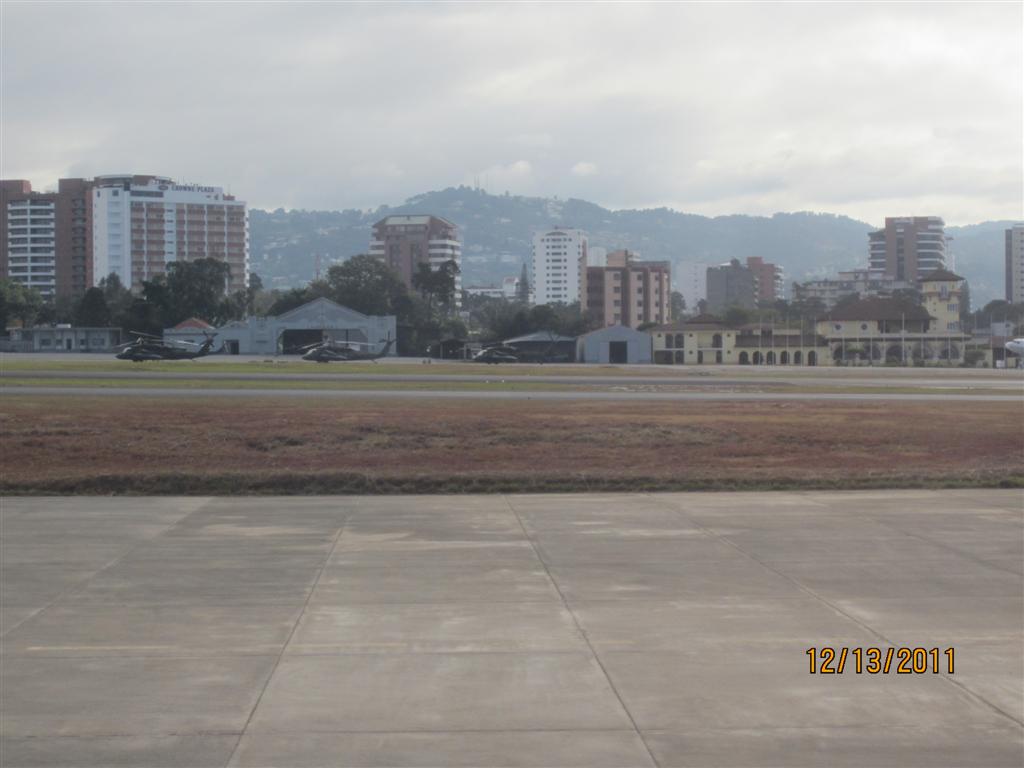 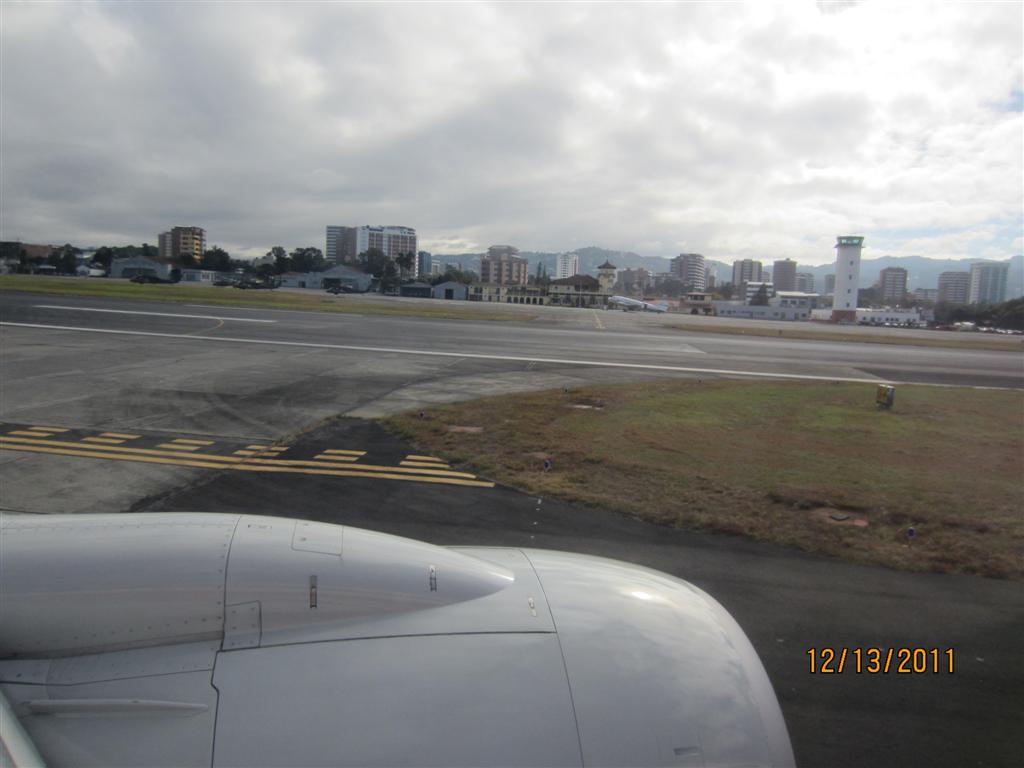 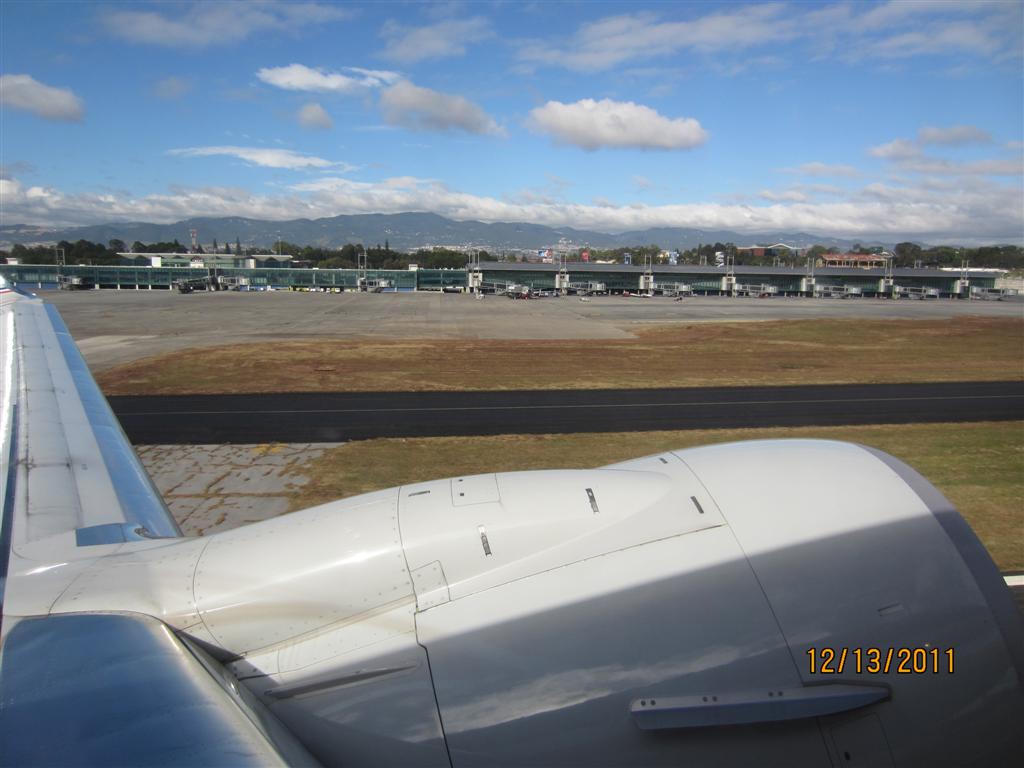 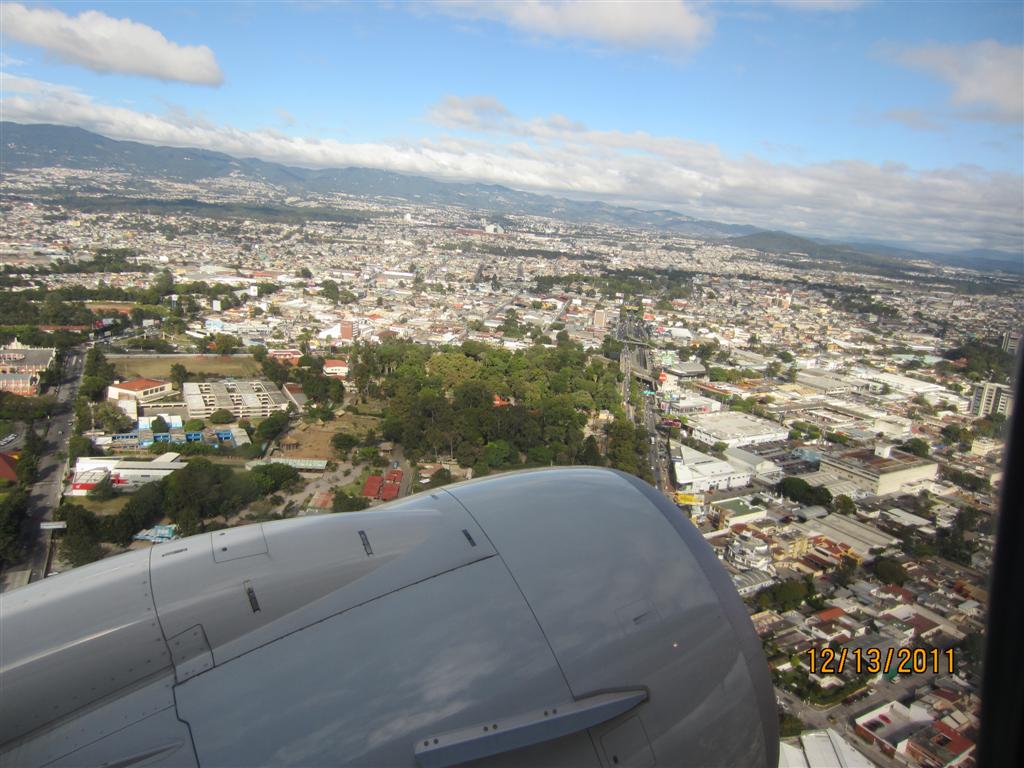 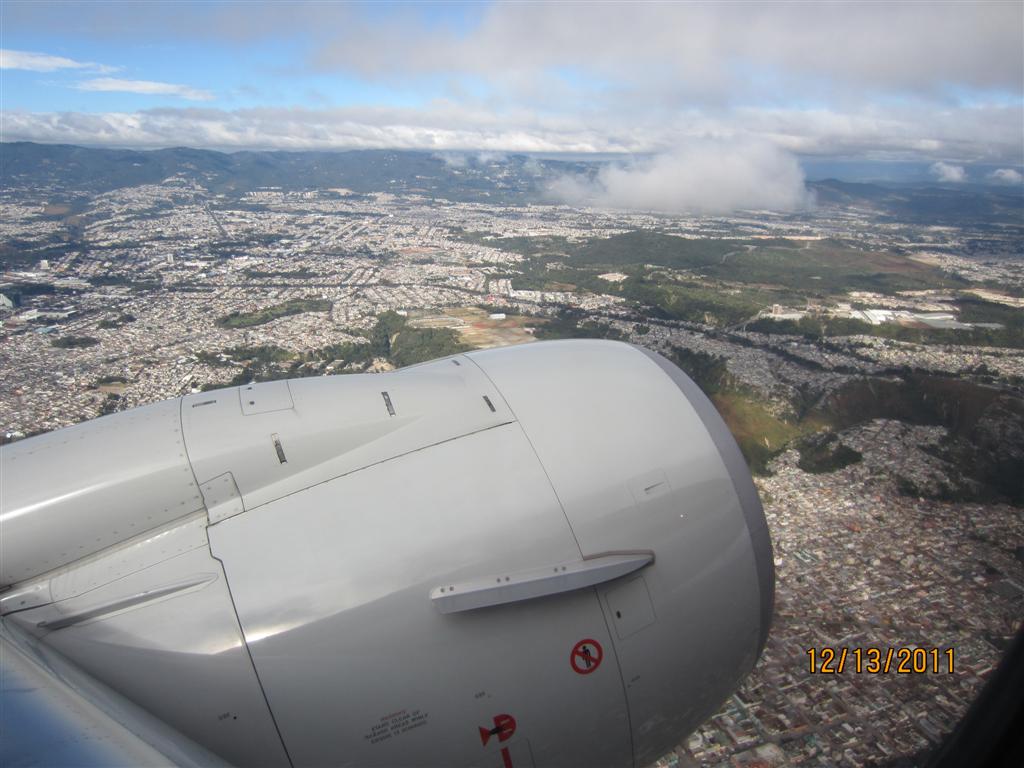 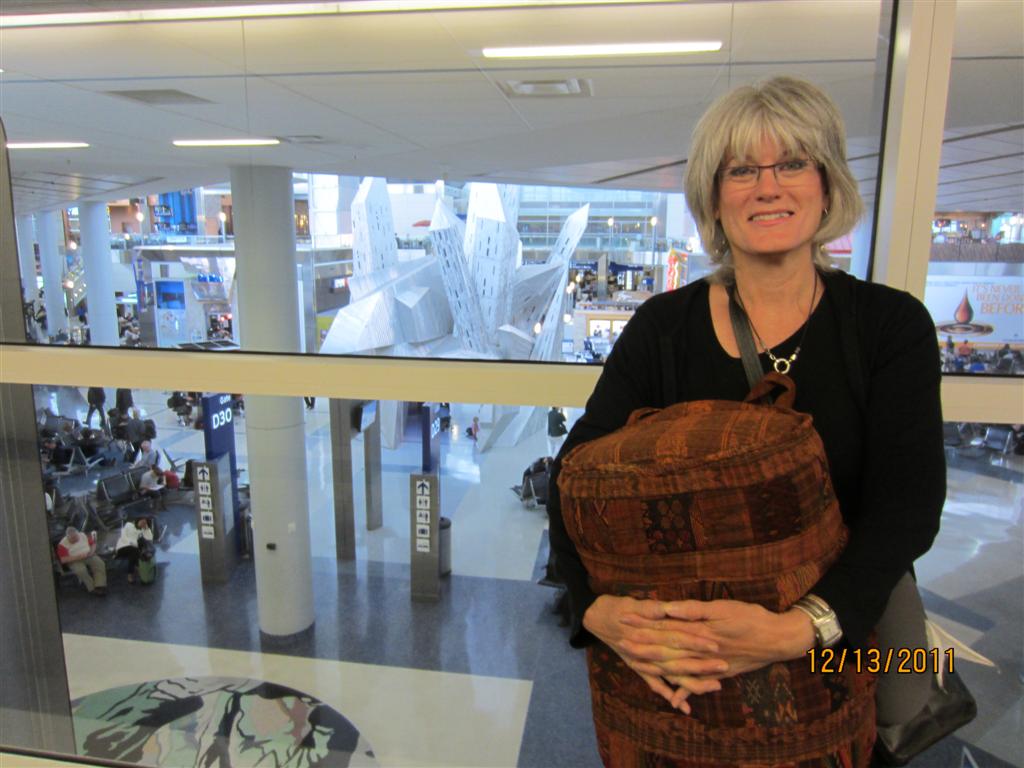 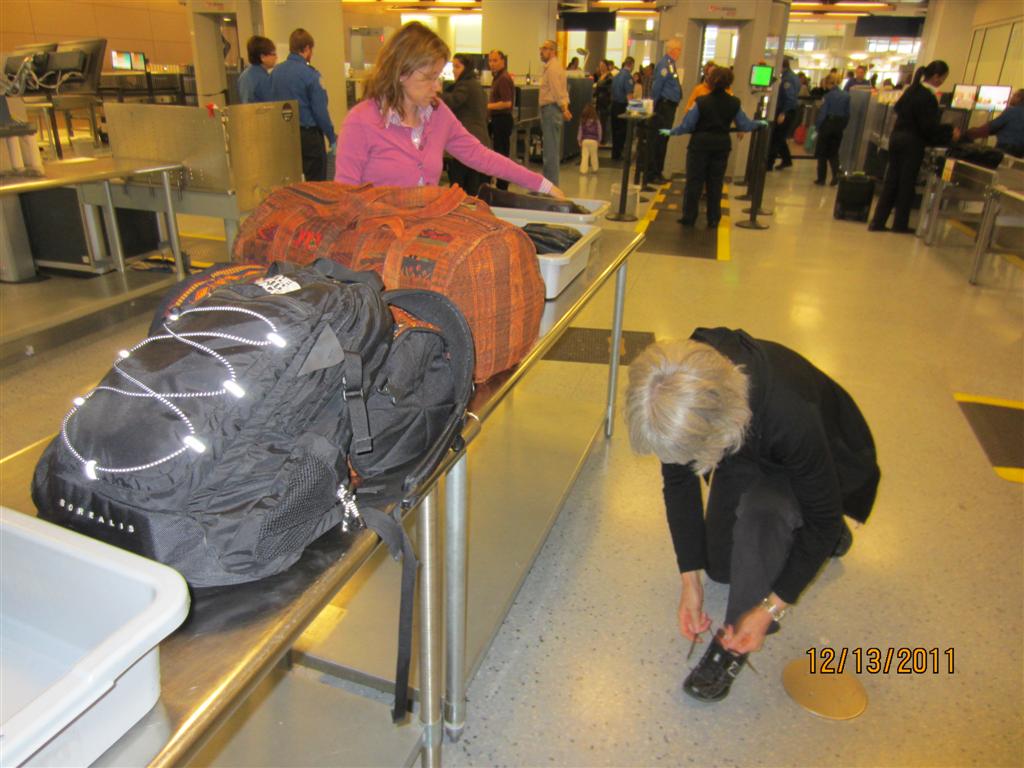 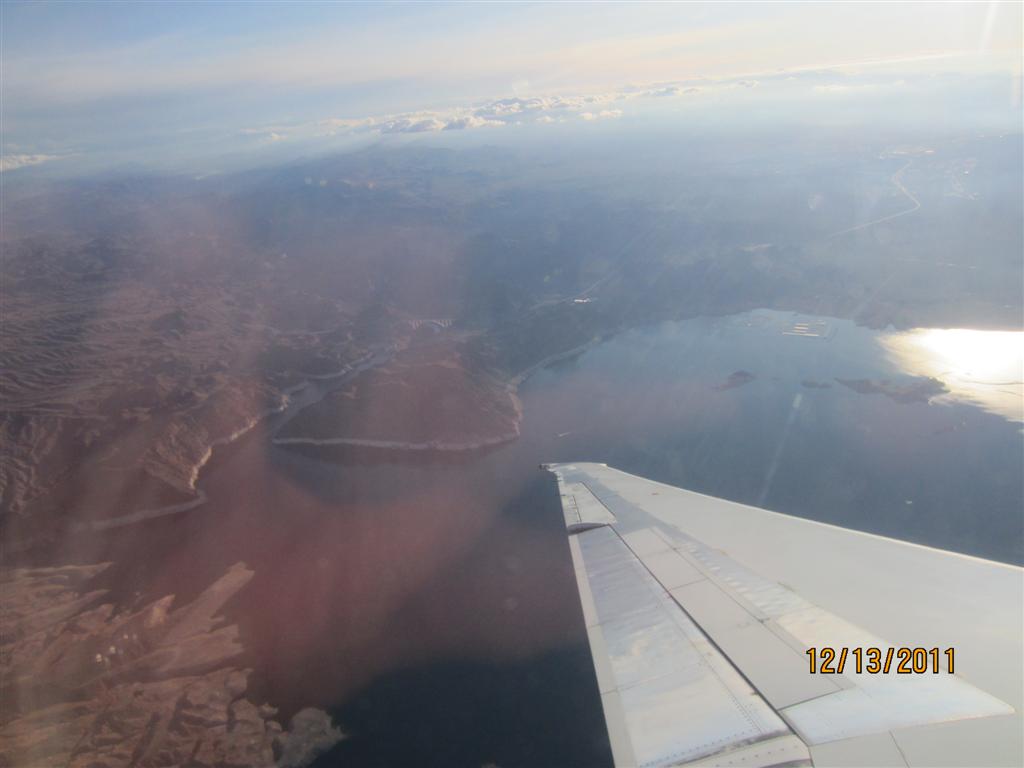 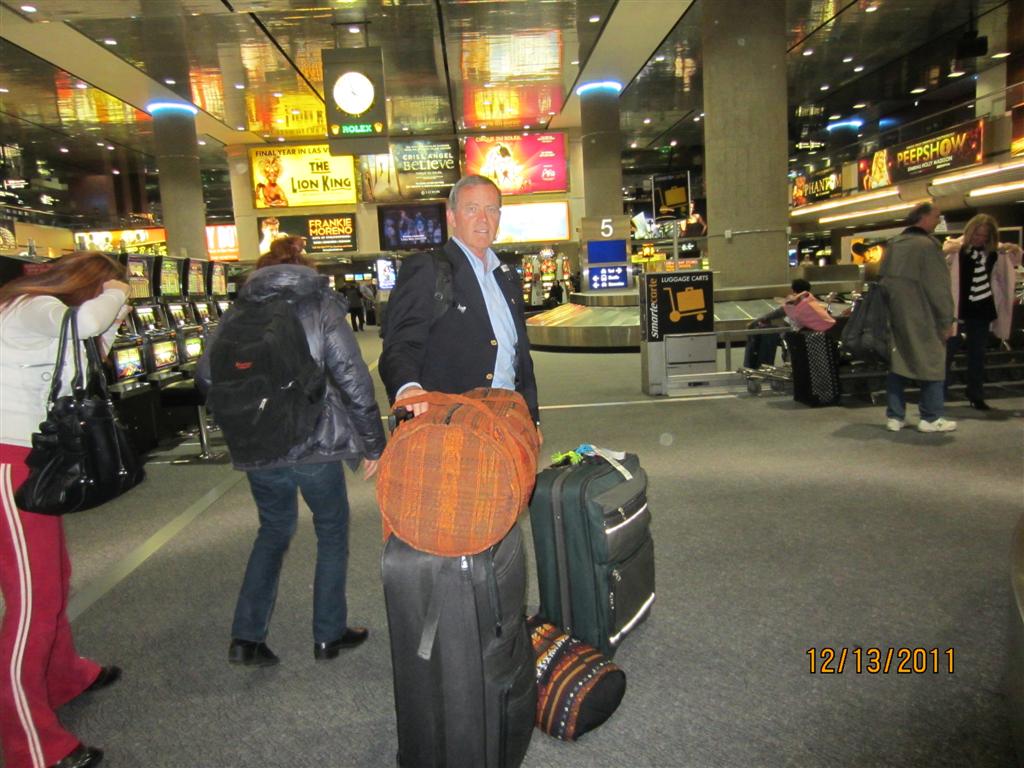 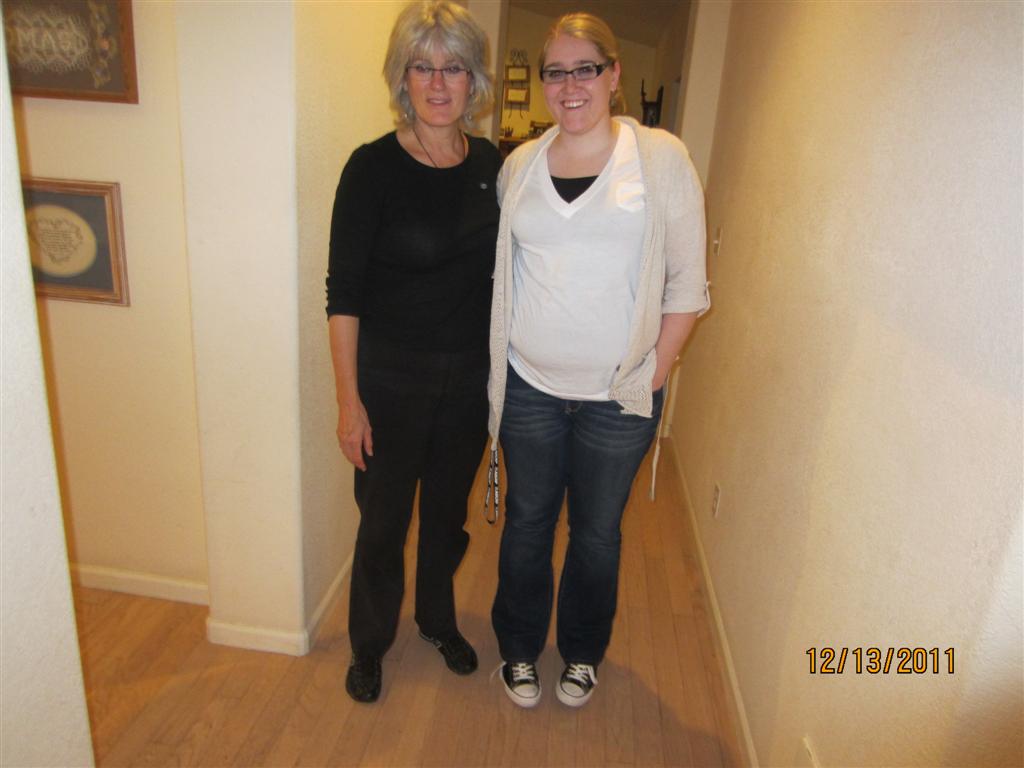